UASCs – Learning from the Kent experience
Dr Georgie Siggers, Interim Designated Doctor for LAC Kent
Nancy Sayer, Designated Nurse for LAC Kent
Kent
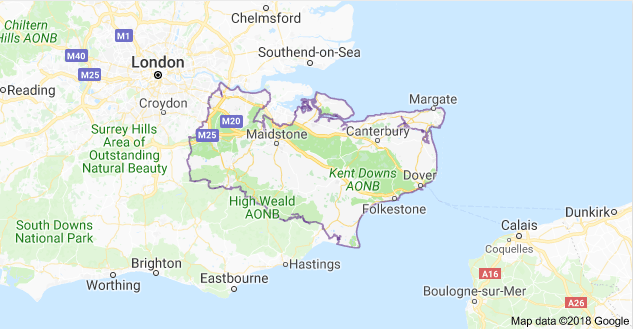 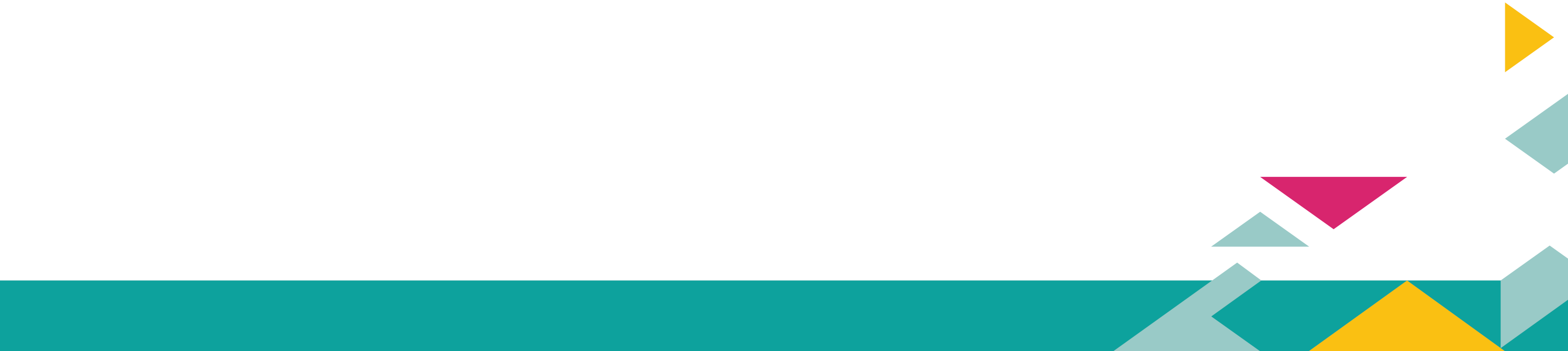 [Speaker Notes: Nancy to introduce the aims of the talk and what will be covered. – very quick]
The “Crisis”
[Speaker Notes: Nancy]
Who are the Kent UASCs?
The majority are males aged 15–18
Country of Origin
Eritrea
Syria
Afghanistan
Sudan
Kuwait 
Iran
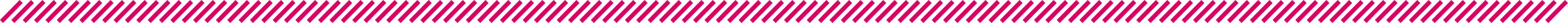 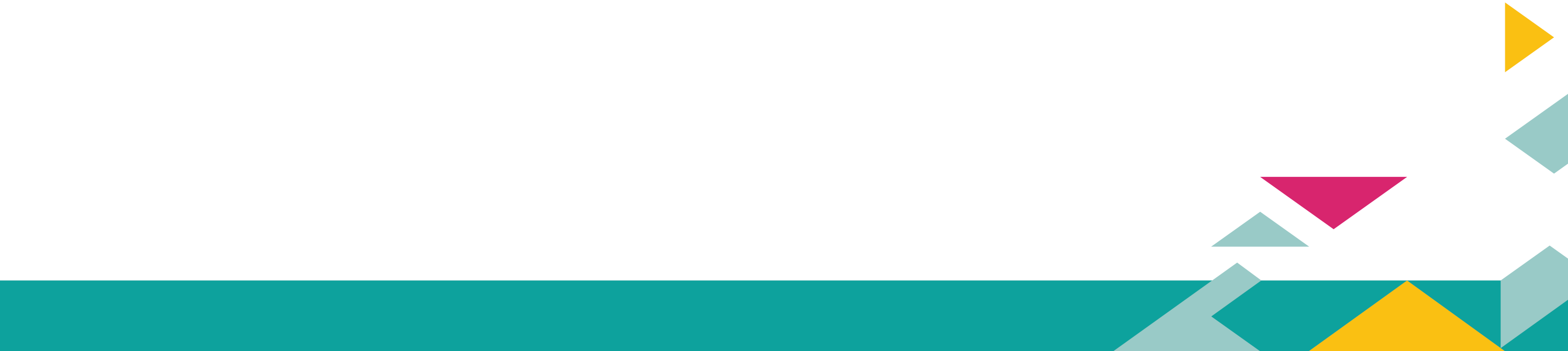 Where did they go?
Female: Foster care
Male under 16 years: Foster care
Male 16–18 years: Reception centres or independent living
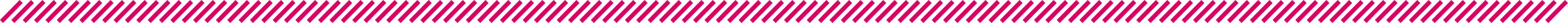 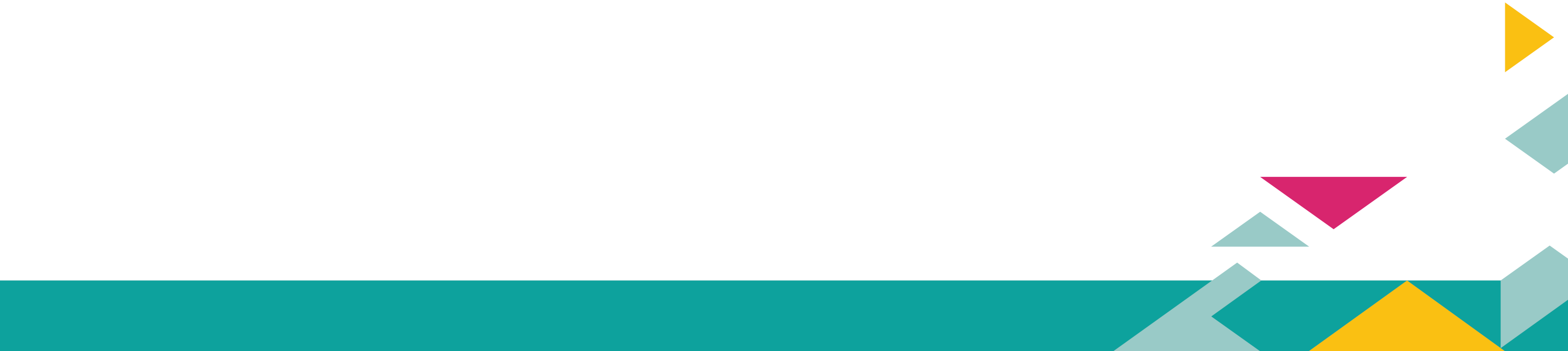 What we did?
The UASC Health Team
What we did?
The Needs Assessment
Psychological signs/symptoms (41%)
Physical complaints common 
Dental (43%)
Vision (35%)
High risks for TB & Hep B
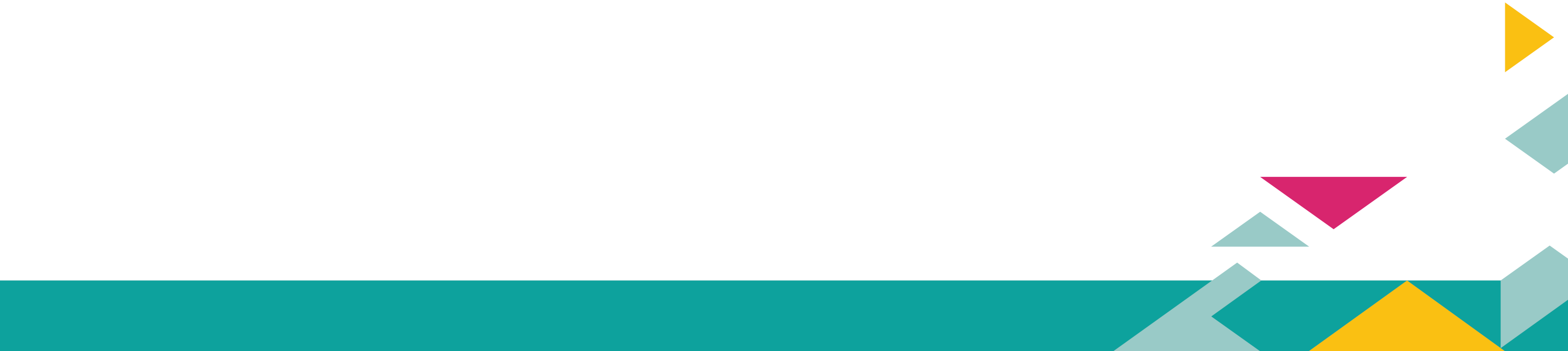 What we did?
The CAMHS project
What we did?
Increasing IHA capacity
What we did?
Pathway and processes
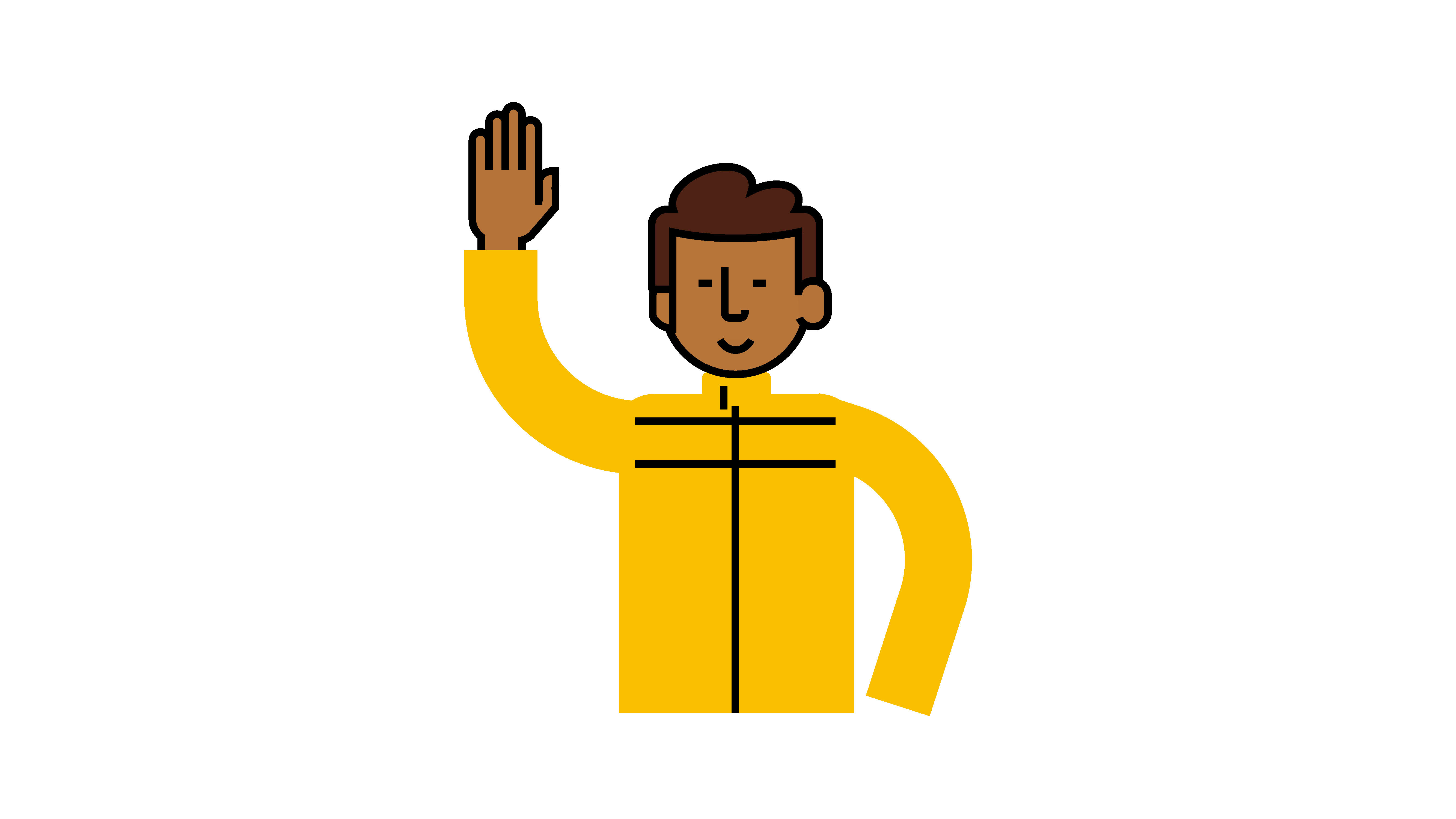 What we did?
Raising awareness
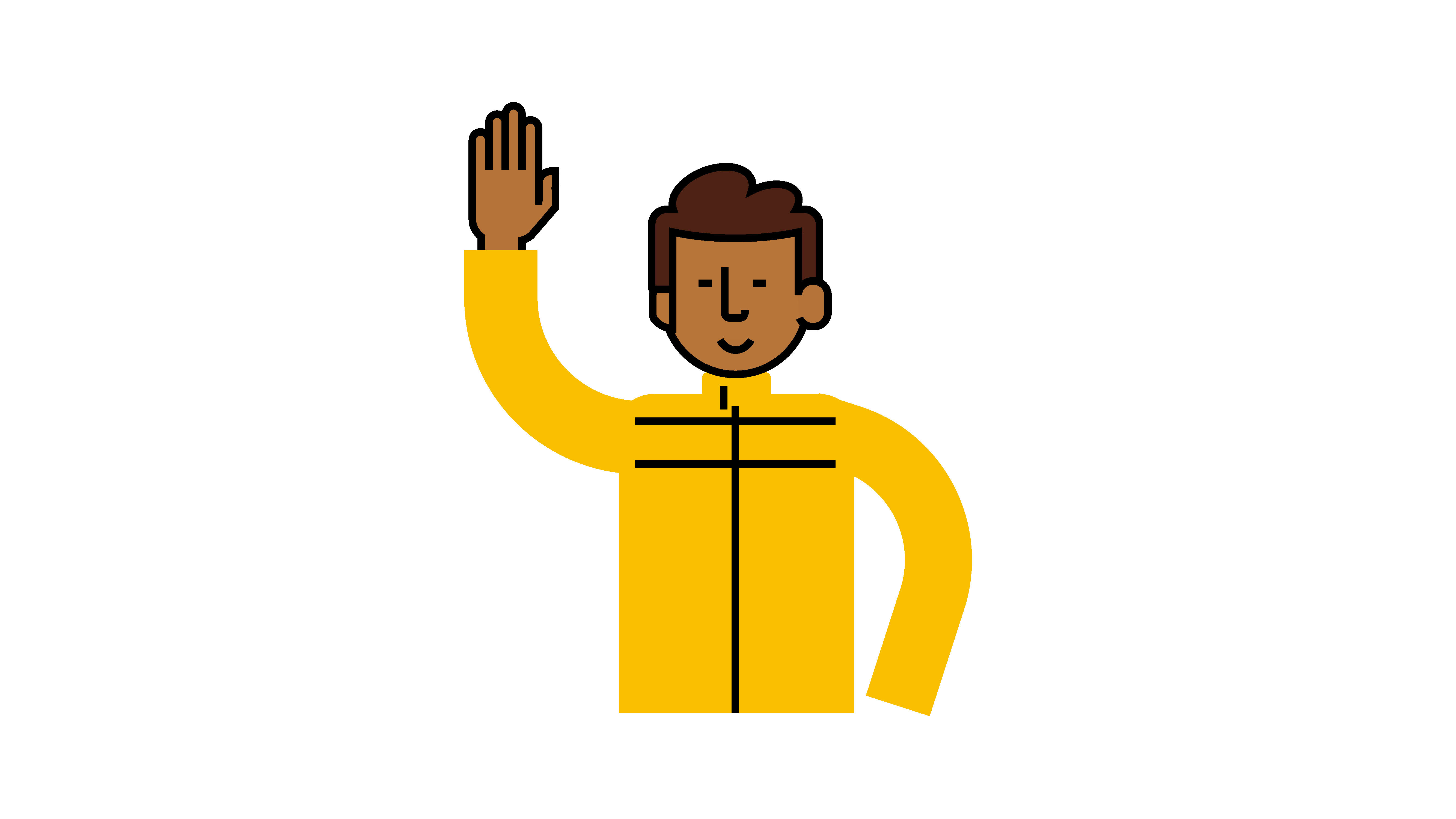 uaschealth.org.uk
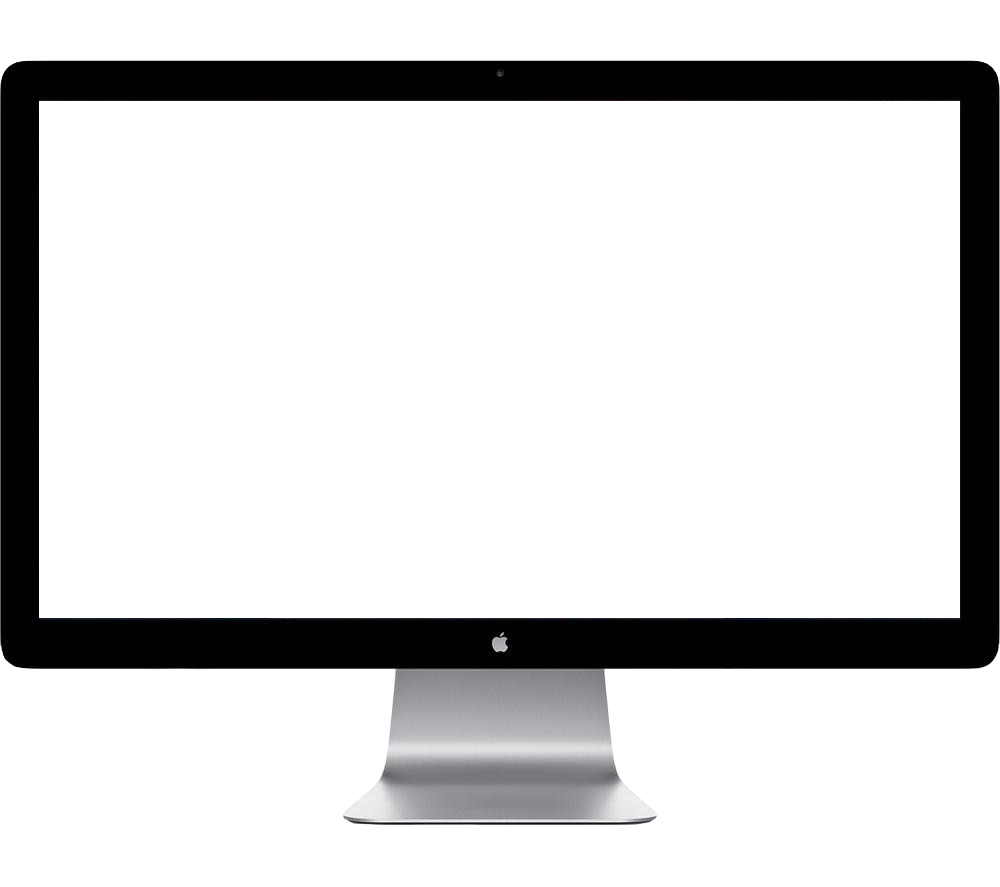 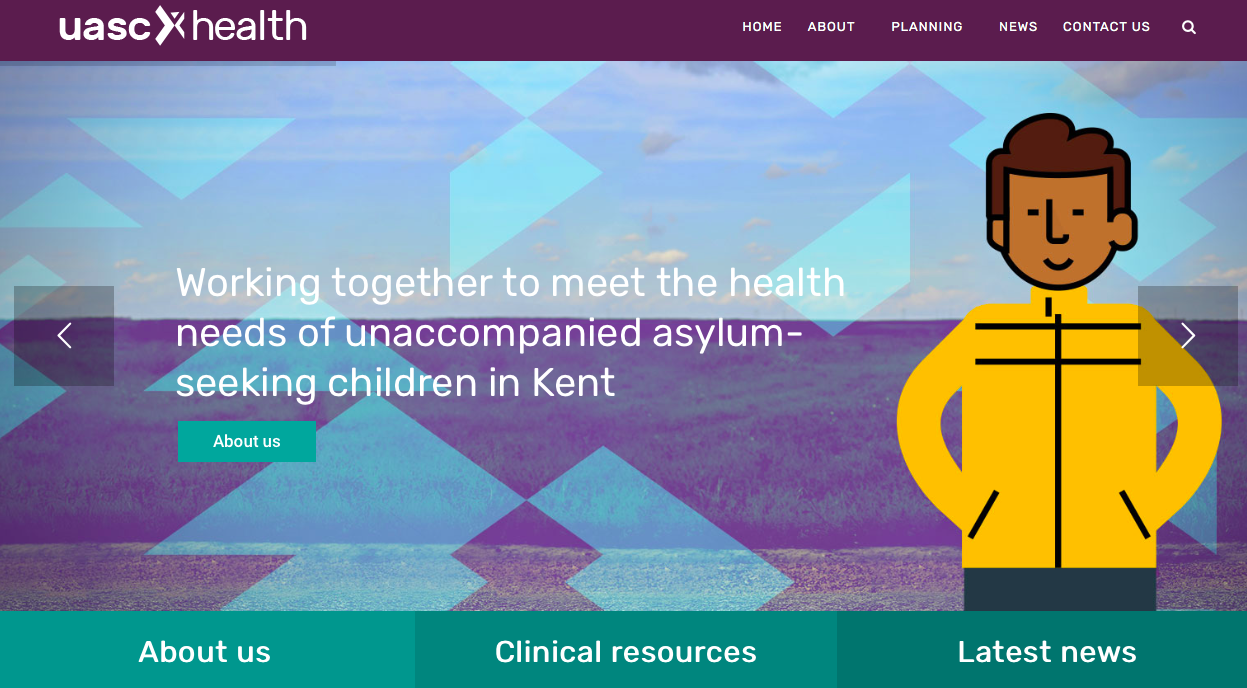 [Speaker Notes: Neglect can have consequences for children that last lifetimes, if not generations
Need to raise awareness of the health implications
Need to lower threshold to report
Need to recognise & support long term effects
Define neglect
Think about why parents neglect
How can we recognise neglect
General health effects
Some science
Focus on emotional health
Briefly, what do we need to do]
The National Transfer Scheme
[Speaker Notes: Huge challenges – due to sudden increase in numbers and because a system was not in place to meet demand, new provider etc.]
The fitness to travel FTT model
RHAs
Summary
www.uaschealth.org
Thank you for listening
UASCs are children first, 
asylum seekers second
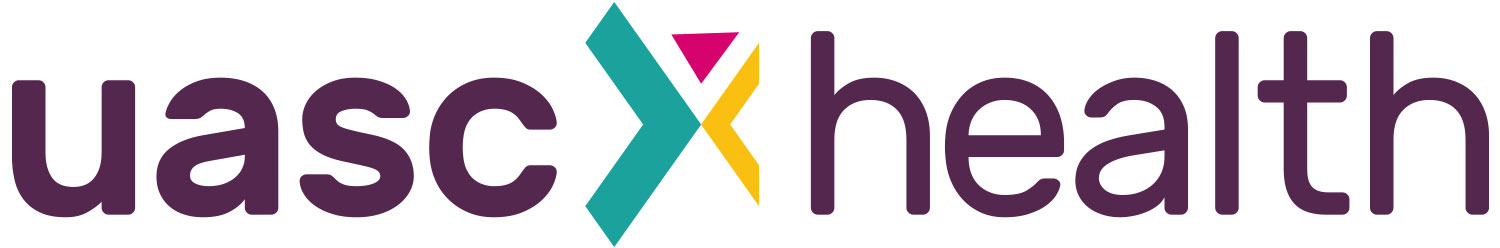